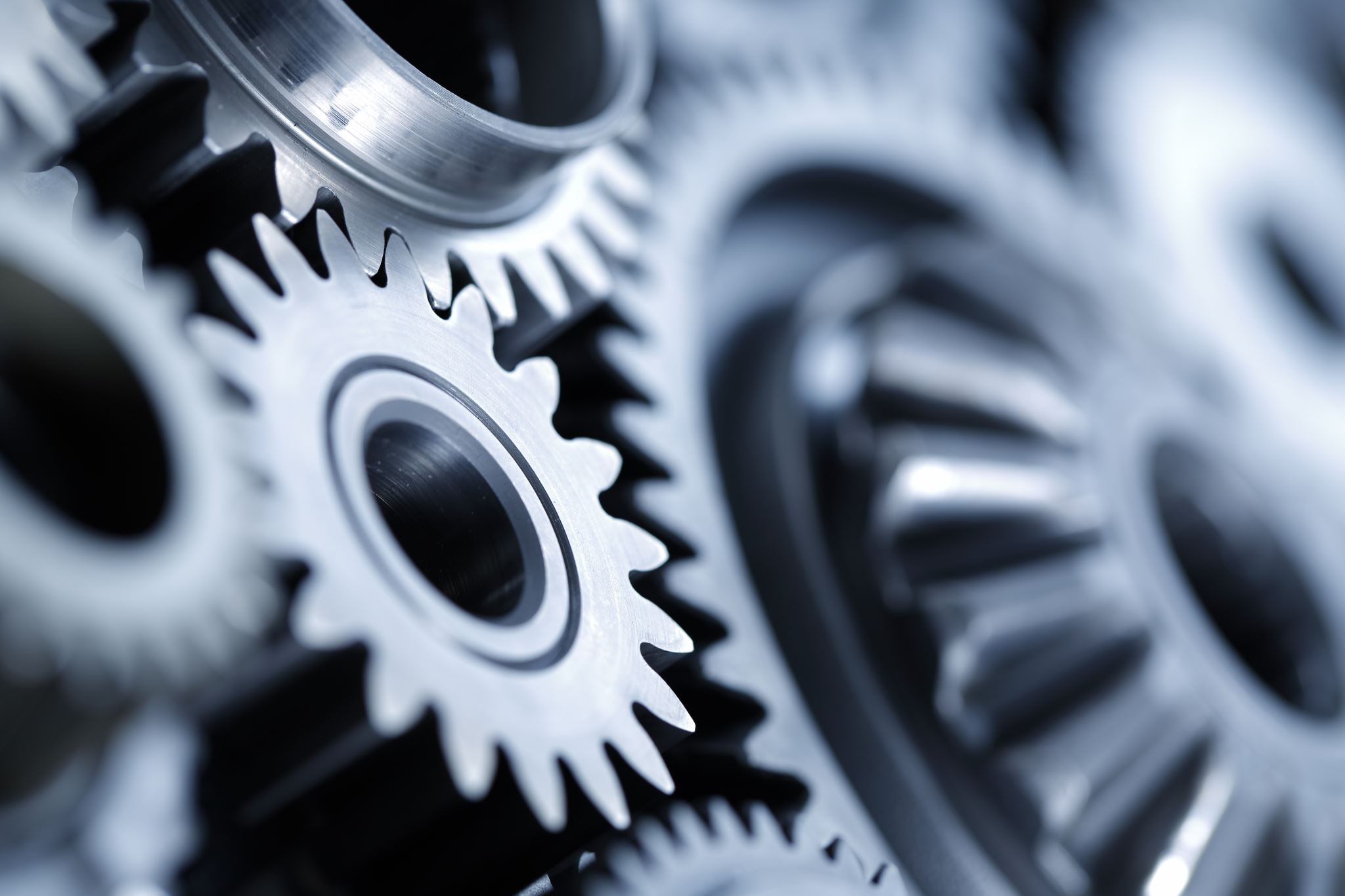 Leistungs-Blueprint
Ein visuelles Tool, mit dem der Leistungsprozess aus der Perspektive der Kund:innen dargestellt und optimiert werden kann.
1
Methodisches Vorgehen
Beim Leistungs-Blueprint wird ein Prozess konsequent aus Sicht der Kund:innen visuell darzustellen, um besser zu verstehen, wie Kund:innen die Serviceleistung wahrnehmen und an welchen Stellen Optimierungspotenziale sind.
Die Ebene der Kundenaktivitäten ist die zentrale Ebene während der Leistungserbringung. Sie umfasst alles vom ersten Kontakt bis zur Erbringung des Ergebnisses und spiegelt die Reise der Kund:innen wider.
 
Die Frontstage-Aktivitäten sind Aktionen und Handlungen, die von den Mitarbeitenden aus 10/11 heraus direkt bei den Kund:innen erbracht wird. Wichtig ist, dass diese Handlungen für die Kund:innen sichtbar sind und damit einen großen Einfluss auf die Zufriedenheit der Kund:innen hat.

Die Backstage-Aktivitäten finden unter der Sichtbarkeitslinie der Kund:innen statt. Sie tragen wesentlich dazu bei, dass die Leistungserbringung reibungslos und effizient stattfinden kann.

Reflexionsfragen:
Wie lange ist der Zeitraum zwischen der ersten Interaktion mit dem:der Kund:in und der Lieferung des Ergebnisses?
Wo entstehen in der Interaktion potenzielle Schmerzpunkte bei den Kund:innen?
An welchen Stellen kann das Kund:innenerlebnis verbessert werden?
2
Vorlage
Leistungs-Blueprint: Titel der Leistung
Kunden-aktivitätenHandlungs-schritte
Interaktionslinie
Frontstage-Aktivitäten
Touchpoints, mit denen der Kunde interagiert und deren jeweilige Leistungen
Sichtbarkeitslinie
Backstage-Aktivitäten
Nötige interne Handlungsschrit-te, Prozesse, Ressourcen und Technologien, um die Kunden-aktivitäten und Interaktionen zu ermöglichen
Beispiel 1
Leistungs-Blueprint: Nutzung Selbstfahrer
Voraussetzung DR-Genehmigung
Kunden-aktivitätenHandlungs-schritte
Durchführung Dienstreise mit zugewiesenem Fahrzeug
Anmeldung KEMAS (Fuhrparkmanagementsystem)
Fahrzeugbuchung nach Eingabe Parameter
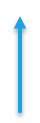 Interaktionslinie
Mobilitätsbeauftragte:r Fuhrpark
Prüfung und Registrierung Führerschein
Eingaben bei der Fahrzeugrückgabe werden durch das System verarbeitet
Frontstage-Aktivitäten
Touchpoints, mit denen der Kunde interagiert und deren jeweilige Leistungen
Sichtbarkeitslinie
Backstage-Aktivitäten
Nötige interne Handlungsschrit-te, Prozesse, Ressourcen und Technologien, um die Kunden-aktivitäten und Interaktionen zu ermöglichen
Freigabe System
Rolle wird zugewiesen
Fahrzeug wird nach Rückgabe begutachtet und gepflegt
Daten werden für die Quartalsabrechnung für die Fachabteilungen aufbereitet und verrechnet
Beispiel 2
Leistungs-Blueprint: Buchung JobTicket/D-Ticket
Kunden-aktivitätenHandlungs-schritte
Intranetformular ausfüllen und absenden
Kunde erhält Ticket
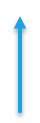 Interaktionslinie
Mobilitätsbeauftragte:r ÖPNV
Prüfung und Weitergabe der Daten
Frontstage-Aktivitäten
Touchpoints, mit denen der Kunde interagiert und deren jeweilige Leistungen
Sichtbarkeitslinie
Stadtwerke MS stellt das Ticket aus und versendet es an den Kunden
Daten gehen ans HCM-Team 
HCM-Management
Verarbeitet Buchung in der Gehaltszahlung
Backstage-Aktivitäten
Nötige interne Handlungsschrit-te, Prozesse, Ressourcen und Technologien, um die Kunden-aktivitäten und Interaktionen zu ermöglichen
Stadtwerke MS stellt Rechnung aus, LWL begleicht die Rechnung
Abgleich Rechnung mit Gehaltszahlungen durch Mobilitätsbeauftragte:r ÖPNV